Figure 3. Myd88-dependent cytokine secretion by muscle cells: diaphragm muscles from mdx/myd88+/+ (left ...
Hum Mol Genet, Volume 23, Issue 10, 15 May 2014, Pages 2604–2617, https://doi.org/10.1093/hmg/ddt656
The content of this slide may be subject to copyright: please see the slide notes for details.
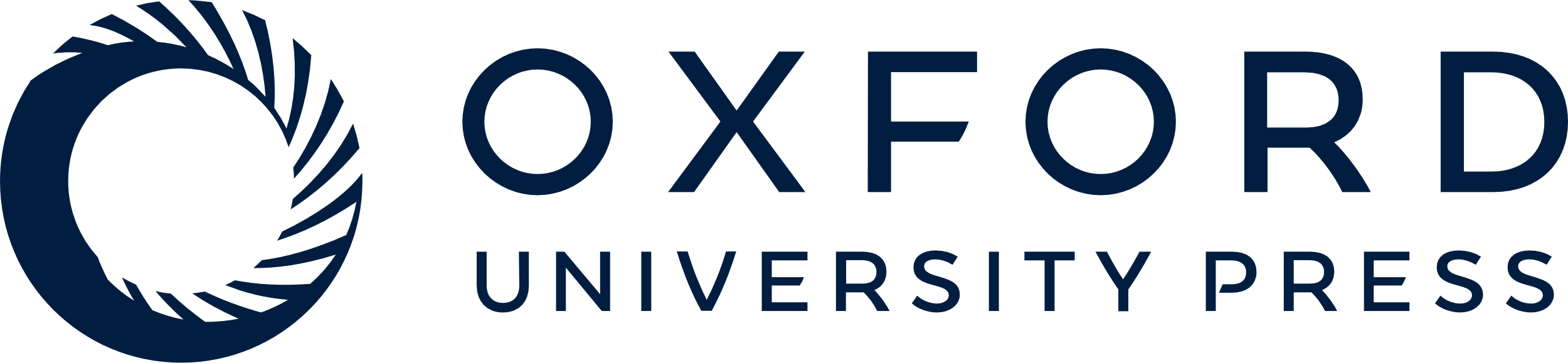 [Speaker Notes: Figure 3. Myd88-dependent cytokine secretion by muscle cells: diaphragm muscles from mdx/myd88+/+ (left panels) and mdx/myd88−/− (right panels) mice were plated and maintained in culture for 24 h. All supernatants were removed for incubation with agonist at the indicated concentrations. After 18 h of incubation, we measured the concentration of TNF-α (A and D), MCP1 (B and E) and IL-6 (C and F) using a CBA flex kit for flow cytometry. Data are expressed as picograms/mililiter, with a maximal detection level of 5000 pg/ml (due to the standard curve limit). *P ≤ 0.05 when compared with the negative controls (only cells).


Unless provided in the caption above, the following copyright applies to the content of this slide: © The Author 2013. Published by Oxford University Press. All rights reserved. For Permissions, please email: journals.permissions@oup.com]